Christmas: The Promised One Arrives!
About the Bible
It claims to be God’s message to all people.
It has 2 main parts: 

	First Part – Old Testament: about God’s 				people, the Jews
	Second Part – New Testament: about God’s 		people, the Christians
The Old Testament
Abraham is the main historical character in Genesis. He is the father of the Jewish nation.
Moses is another main character in the Old Testament. God gave his laws to Moses. He wrote them down for the Jewish people.
The Jewish people told God they would obey his laws. For 1,500 years the Old Testament records their total failure to obey them. It was impossible!
The Prophets
A prophet is a person like Moses who hears God speaking to him and writes down what he says. There were about 30 writing prophets that contributed to the Old Testament.
Much of what the prophets wrote were predictions: God telling the future before it happened. Up to 40% of the Bible contains predictions and their fulfillment.
The Prophet Isaiah chapter 48
Verse 3: I foretold the former things long ago, my mouth announced them and I made them known; then suddenly I acted, and they came to pass.
Verse 5: Therefore I told you these things long ago; before they happened I announced them to you so that you could not say, 'My images brought them about; my wooden image and metal god ordained them.'
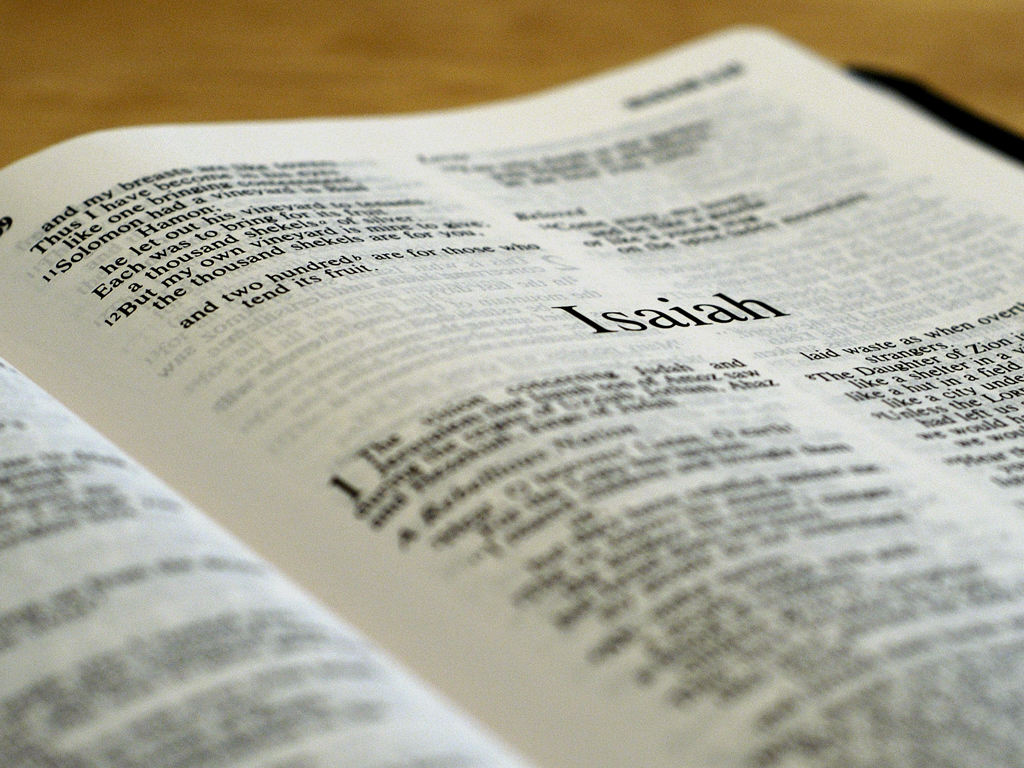 The Prophet Isaiah chapter 48
Verse 6: You have heard these things; look at them all. Will you not admit them? From now on I will tell you of new things, of hidden things unknown to you. 
Verse 7: They are created now, and not long ago; you have not heard of them before today. So you cannot say, 'Yes, I knew of them.'
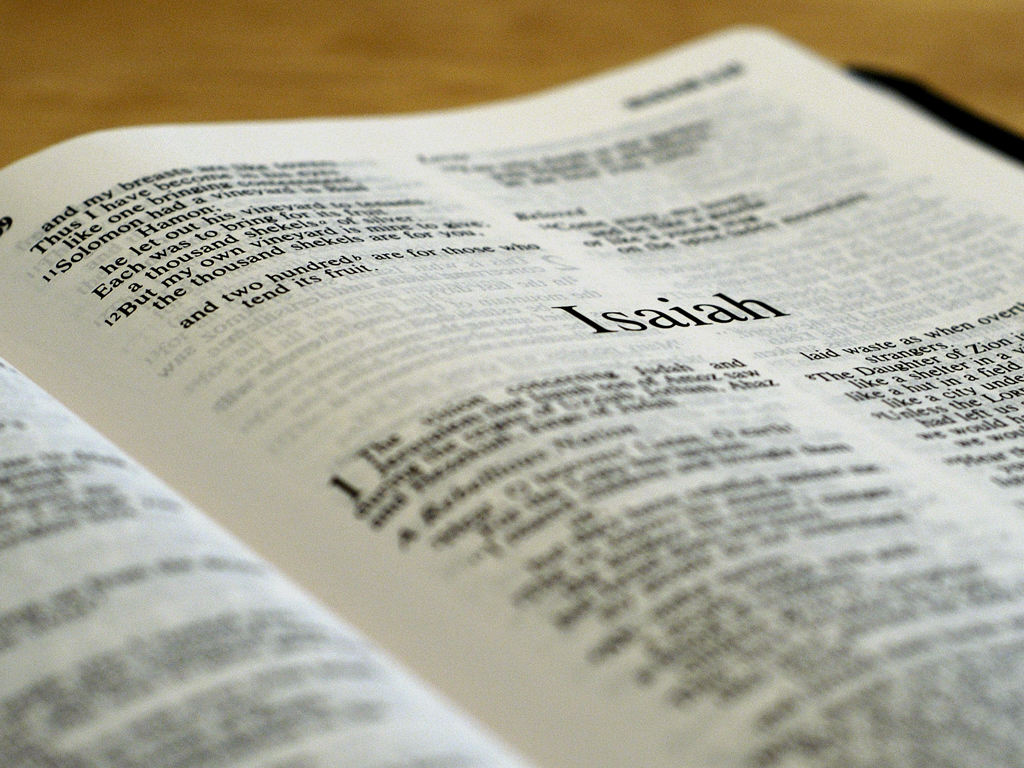 Predictions about the Promised One
The Old Testament has over 300 predictions of the Promised One. Most are very specific.
Some of these prophecies were made as far back as 2,000 years before they occurred, or 4,000 years ago!
Predictions about the Promised One
Here is a brief sample of only 10 predictions:    

	★ A virgin mother		★ Betrayed by friend
	★ His family line		★ Hated unreasonably
	★ His birth town		★ Pierced hands & feet
	★ Called from Egypt	★ Buried among rich 
	★ Rejected by the Jews	★ Returned to heaven
Luke 2:1-3
And it came to pass in those 
days that a decree went out 
from Caesar Augustus that 
all the world should be 
registered. This census first 
took place while Quirinius 
was governing Syria. So all 
went to be registered, 
everyone to his own city.
Luke 2:1-3
And it came to pass in those 
days that a decree went out 
from Caesar Augustus that 
all the world should be 
registered. This census first 
took place while Quirinius 
was governing Syria. So all 
went to be registered, 
everyone to his own city.
Caesar Augustus (63 BC – 
14AD) founded the Roman 
Empire. He ordered this 
registration in 8BC. But 
political troubles in Syria 
delayed the registration for 
several years.
Luke 2:1-3
Quirinius (~51BC – 21AD) 
was the governor of Syria 
twice. This registration 
occurred in his second term 
around 4BC.
And it came to pass in those 
days that a decree went out 
from Caesar Augustus that 
all the world should be 
registered. This census first 
took place while Quirinius 
was governing Syria. So all 
went to be registered, 
everyone to his own city.
Luke 2:1-3
This registration was to 
count the people by tribes, 
clans and families. It would 
then be used for taxing 
purposes.
And it came to pass in those 
days that a decree went out 
from Caesar Augustus that 
all the world should be 
registered. This census first 
took place while Quirinius 
was governing Syria. So all 
went to be registered, 
everyone to his own city.
Luke 2:4-5
Joseph also went up from 
Galilee, out of the city of 
Nazareth, into Judea, to 
the city of David, which is 
called Bethlehem, because 
he was of the house and 
lineage of David, to be 
registered with Mary, his 
betrothed [wife], who was 
with child.
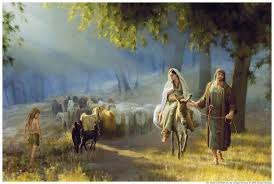 Luke 2:4-5
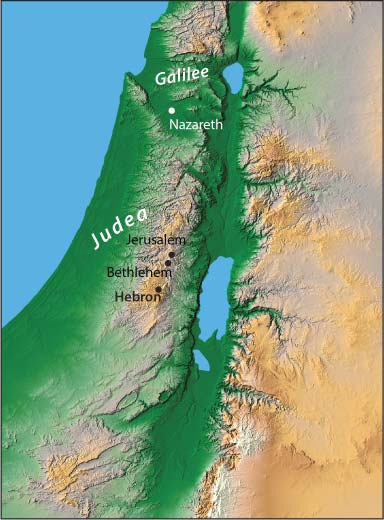 Joseph also went up from 
Galilee, out of the city of 
Nazareth, into Judea, to 
the city of David, which is 
called Bethlehem, because 
he was of the house and 
lineage of David, to be 
registered with Mary, his 
betrothed [wife], who was 
with child.
Traveling 
from Nazareth to Bethlehem 
required going over 
mountainous roads. The trip 
normally took about 3 days 
by walking.
Luke 2:4-5
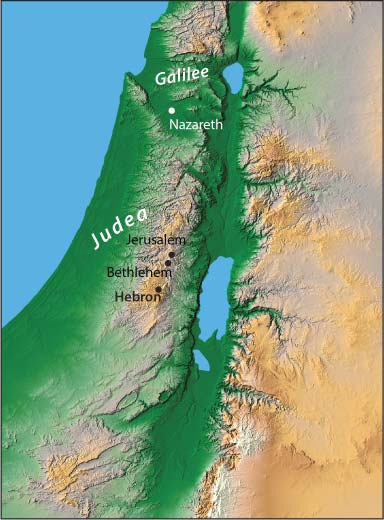 Bethlehem 
was the 
birthplace 
of Israel’s most famous king, 
David. Both Joseph and Mary 
were members of the royal 
family and descendants of 
David (Matthew 1 and Luke 3).
Joseph also went up from 
Galilee, out of the city of 
Nazareth, into Judea, to 
the city of David, which is 
called Bethlehem, because 
he was of the house and 
lineage of David, to be 
registered with Mary, his 
betrothed [wife], who was 
with child.
Luke 2:4-5
Joseph also went up from 
Galilee, out of the city of 
Nazareth, into Judea, to 
the city of David, which is 
called Bethlehem, because 
he was of the house and 
lineage of David, to be 
registered with Mary, his 
betrothed [wife], who was 
with child.
Mary was not completely
Joseph’s wife at this time.  
She was legally bound to 
Joseph to become his wife 
(betrothed), but they had 
not formally married yet .
Luke 2:6-7
So it was, that while they 
were there, the days were 
completed for her to be 
delivered. And she brought 
forth her firstborn son, and 
wrapped him in swaddling 
cloths, and laid him in a 
manger, because there was 
no room for them in the inn.
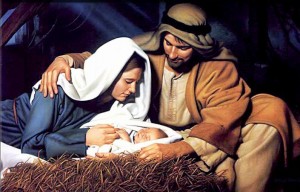 Luke 2:6-7
So it was, that while they 
were there, the days were 
completed for her to be 
delivered. And she brought 
forth her firstborn son, and 
wrapped him in swaddling 
cloths, and laid him in a 
manger, because there was 
no room for them in the inn.
Christians think Joseph and 
Mary arrived just as she was 
ready to give birth. NOT 
TRUE! The “days were 
completed for her to be 
delivered” means that 
Joseph had time to make 
the necessary preparations.
Luke 2:6-7
So it was, that while they 
were there, the days were 
completed for her to be 
delivered. And she brought 
forth her firstborn son, and 
wrapped him in swaddling 
cloths, and laid him in a 
manger, because there was 
no room for them in the inn.
Christians think Joseph had 
trouble finding a place because 
he and Mary were not married 
yet, so relatives would not 
welcome them. NOT TRUE!  
Both Joseph and Mary were 
“royals,” descendants of King 
David. Relatives would quickly 
take them in.
Luke 2:6-7
So it was, that while they 
were there, the days were 
completed for her to be 
delivered. And she brought 
forth her firstborn son, and 
wrapped him in swaddling 
cloths, and laid him in a 
manger, because there was 
no room for them in the inn.
“Swaddling cloths” are strips  
of linen (cloth material) used 
to wrap the baby to keep him 
still and warm.
Comment
People all over the world will help a woman 
who is ready to give birth. Why would those in 
Bethlehem be any different? If Joseph could 
not find anyone to take them in, Mary had 
relatives in a nearby village. They could have 
gone there to find lodging. The fact is, they 
must have found a ‘host family’ in Bethlehem.
Luke 2:6-7
So it was, that while they 
were there, the days were 
completed for her to be 
delivered. And she brought 
forth her firstborn son, and 
wrapped him in swaddling 
cloths, and laid him in a 
manger, because there was 
no room for them in the inn.
Christians think “no room in 
the inn” means that Joseph 
could only find a stable (or 
barn) or a cave for Jesus to 
be born in. NOT TRUE!  
People in Israel did not keep 
their animals in open 
stables, and caves are not 
common in that area.
Common Housing in Israel
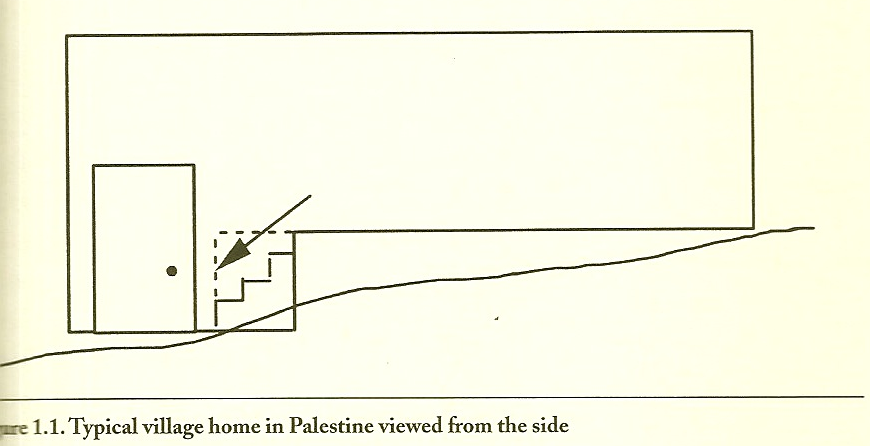 Common Housing in Israel
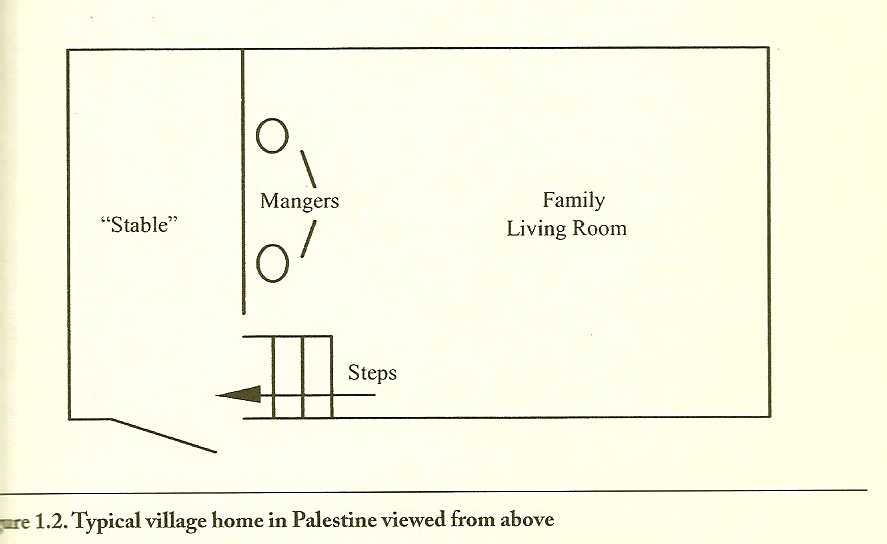 Luke 2:6-7
Christians think “no room in 
the inn” means that this was 
a place like an ancient motel 
where guests could pay 
money to spend the night.  
NOT TRUE! The word “inn” 
means a guest room built as 
part of a private home, 
either on the side or on top.
So it was, that while they 
were there, the days were 
completed for her to be 
delivered. And she brought 
forth her firstborn son, and 
wrapped him in swaddling 
cloths, and laid him in a 
manger, because there was 
no room for them in the inn.
Common Housing in Israel
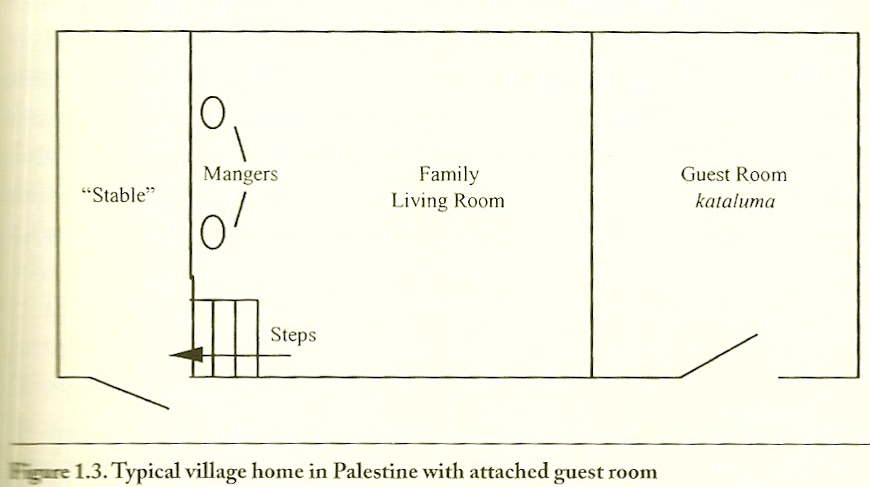 Comment
As the host family welcomed Joseph and Mary, 
someone ran to get the village midwife (every
village had a midwife). The men in the ‘host 
family’ left Mary, the midwife and any other 
female helpers in the home for the birth of 
Baby Jesus. After he was born, they laid 
Jesus in one of the mangers.
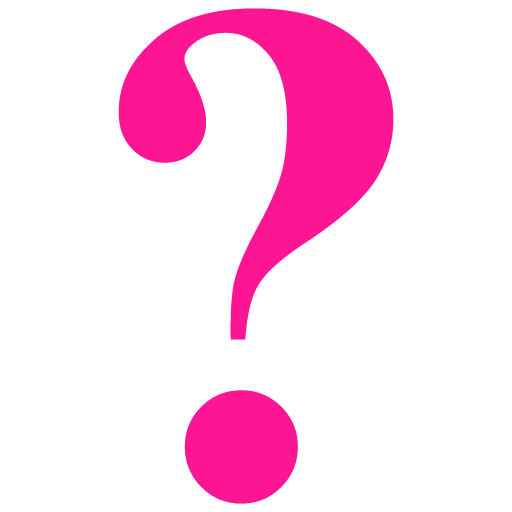 For the ladies: If you are very pregnant and a family opens their home for you to give birth, how would you feel?

For the guys: If you must leave your home for a woman to give birth in your home, how would you feel?
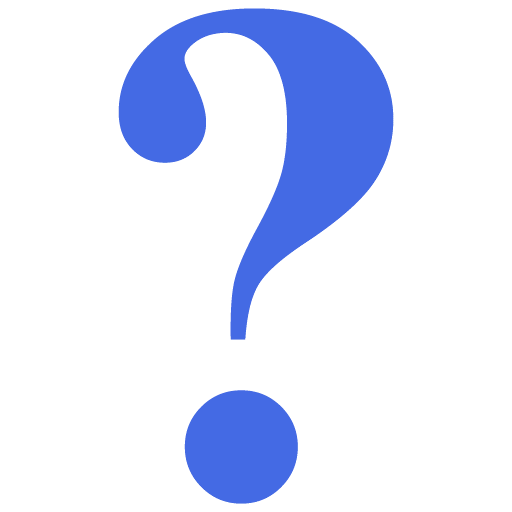 Luke 2:8-9
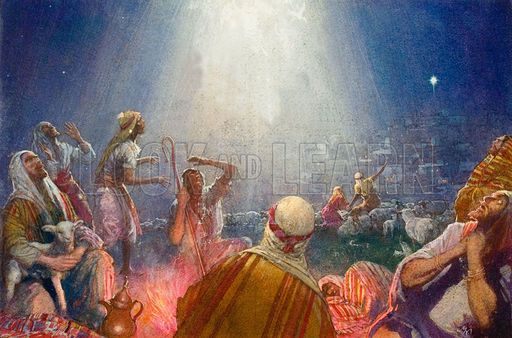 Now there were in the same 
country shepherds living out 
in the fields, keeping watch 
over their flock by night. 
And behold, an angel of the 
Lord stood before them, and 
the glory of the Lord shone 
around them, and they were 
greatly afraid.
Luke 2:8-9
Socially speaking, 
shepherds were on the same 
level as trash collectors. 
Their job in the fields kept 
them out of the towns and 
cities. Some cities refused 
them admission. Some people 
thought shepherds were law 
breakers by trespassing on 
private property.
Now there were in the same 
country shepherds living out 
in the fields, keeping watch 
over their flock by night. 
And behold, an angel of the 
Lord stood before them, and 
the glory of the Lord shone 
around them, and they were 
greatly afraid.
Luke 2:8-9
Now there were in the same 
country shepherds living out 
in the fields, keeping watch 
over their flock by night. 
And behold, an angel of the 
Lord stood before them, and 
the glory of the Lord shone 
around them, and they were 
greatly afraid.
Angels are spiritual beings 
that look like men dressed 
in white robes. Angels on 
earth do not appear with 
wings.
Luke 2:10-12
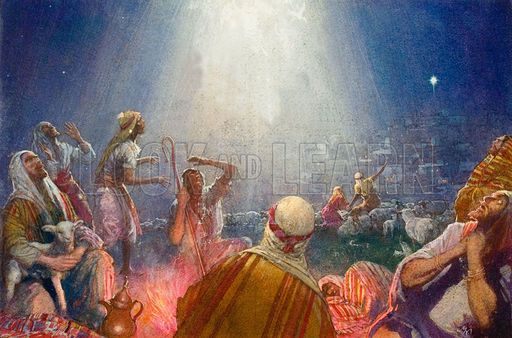 Then the angel said to them, 
“Do not be afraid, for behold, I 
bring you good tidings of great 
joy which will be to all people. 
For there is born to you this 
day in the city of David a 
Savior, who is Christ the Lord. 
And this will be the sign to 
you: You will find a Babe 
wrapped in swaddling cloths, 
lying in a manger.”
Luke 2:13-14
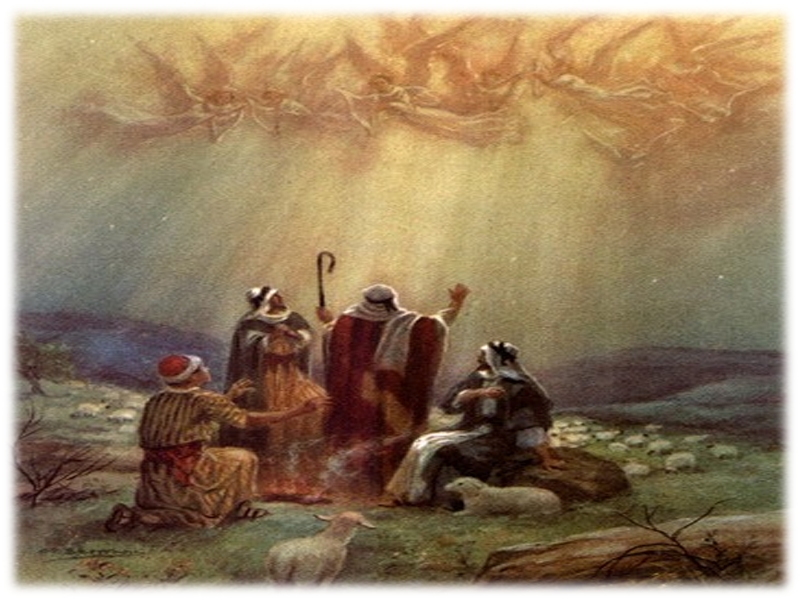 And suddenly there was 
with the angel a multitude 
of the heavenly host 
praising God and saying:
“Glory to God in the 
highest, and on earth 
peace, goodwill toward 
men!”
Luke 2:13-14
And suddenly there was 
with the angel a multitude 
of the heavenly host 
praising God and saying:
“Glory to God in the 
highest, and on earth 
peace, goodwill toward 
men!”
In the Bible, a “heavenly 
host” is an army or large 
number of soldiers or 
angels.
Luke 2:13-14
Many Christians think this 
large group of angels was 
singing their praise to 
God. POSSIBLY! They 
were either speaking or 
singing their praise. What 
does music do to our 
talk?
And suddenly there was 
with the angel a multitude 
of the heavenly host 
praising God and saying:
“Glory to God in the 
highest, and on earth 
peace, goodwill toward 
men!”
Luke 2:15-16
So it was, when the angels had 
gone away from them into 
heaven, that the shepherds 
said to one another, “Let us  
now go to Bethlehem and see  
this thing that has come to 
pass, which the Lord has made 
known to us.” And they came 
with haste and found Mary 
and Joseph, and the Babe       
lying in a manger.
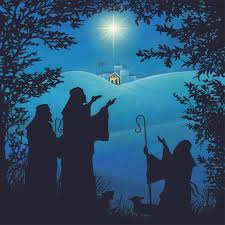 Luke 2:15-16
Since Joseph was back in the 
house with Mary and Jesus, 
this means that any males in 
the ‘host family’ had returned     
to their home.
So it was, when the angels had 
gone away from them into 
heaven, that the shepherds 
said to one another, “Let us  
now go to Bethlehem and see  
this thing that has come to 
pass, which the Lord has made 
known to us.” And they came 
with haste and found Mary 
and Joseph, and the Babe       
lying in a manger.
Luke 2:17-18
Now when they had seen 
him, they made widely 
known the saying which 
was told them concerning 
this Child. And all those 
who heard it marveled at 
those things which were 
told them by the 
shepherds.
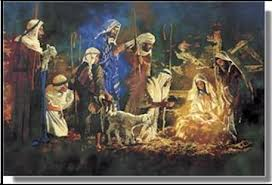 Luke 2:17-18
Now when they had seen 
him, they made widely 
known the saying which 
was told them concerning 
this Child. And all those 
who heard it marveled at 
those things which were 
told them by the 
shepherds.
What made people marvel 
was that angels would talk 
to lowly shepherds telling 
them about the birth of a baby
King in a royal family who 
was not born in a palace but 
a normal or common house 
and laid in a manger!
Luke 2:19-20
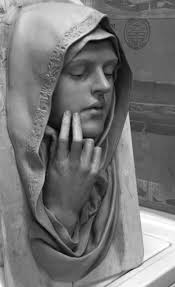 But Mary kept all these 
things and pondered them 
in her heart. Then the 
shepherds returned, 
glorifying and praising 
God for all the things that 
they had heard and seen, 
as it was told them.
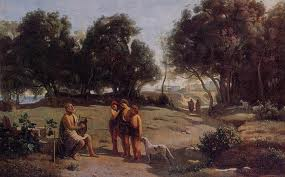 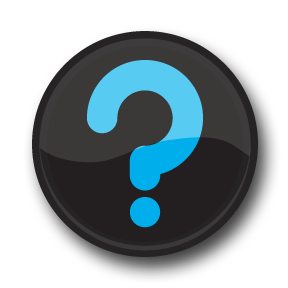 If you are in the lower end of society like a 
shepherd, how would you feel now that 
angels visited you at night, told you about 
the birth of a king, told you to visit this 
newborn king, and you were the first 
non-family members to see him?
Luke 2:19-20
But Mary kept all these 
things and pondered them 
in her heart. Then the 
shepherds returned, 
glorifying and praising 
God for all the things that 
they had heard and seen, 
as it was told them.
If the shepherds had seen a 
newborn King in an open 
stable or cave, they could 
not have praised God for 
that. They would have 
taken Jesus and his parents 
to their own homes, which 
would be better lodging.
Luke 2:19-20
But Mary kept all these 
things and pondered them 
in her heart. Then the 
shepherds returned, 
glorifying and praising 
God for all the things that 
they had heard and seen, 
as it was told them.
Besides Joseph and Mary and 
the host family, the shepherds 
were the first people to see the 
newborn Jesus. They were very 
excited to be his witnesses! 
God had promised long ago to 
send someone to the earth to 
defeat our enemy. Now they 
were part of his story!
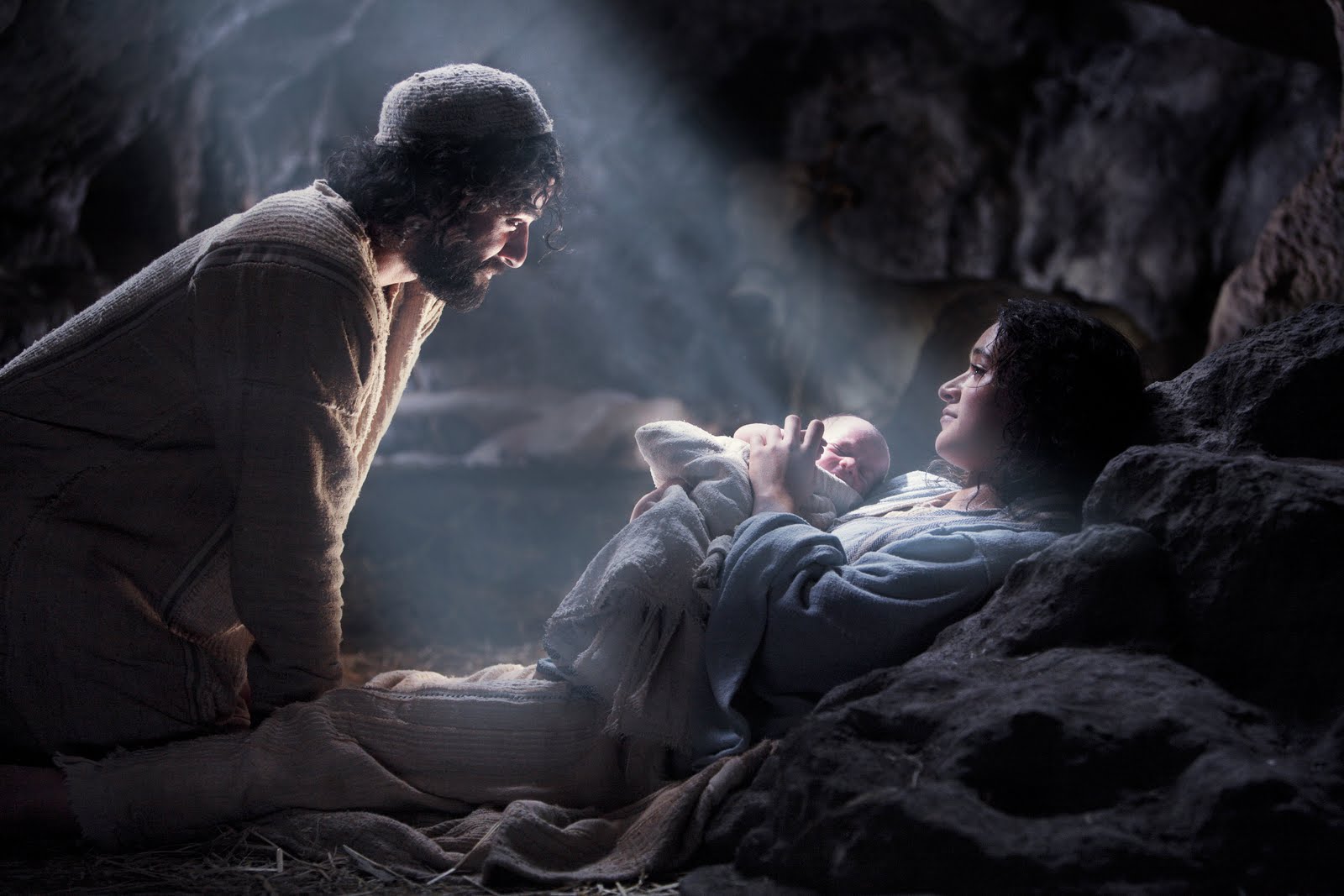 Conclusion
The Christmas story is amazing because God kept his promise and sent the Promised One, Jesus, a Lord and King and Savior. He was born in humble conditions and worshiped by shepherds and common people, meaning he was approachable, even as a baby. God fulfilled many of his predictions made over thousands of years. This is the true meaning of Christmas. Jesus’ birth on earth was the first step in God’s plan. What happened next? Come back for more!